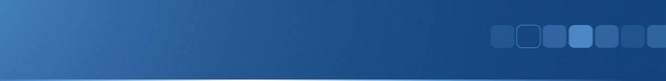 Search for a SM Higgs Boson in the Decay H -> WW -> ll with 200 pb-1 at ATLAS
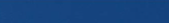 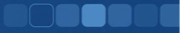 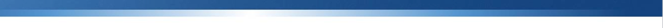 Carl Gwilliam
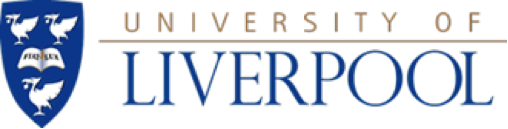 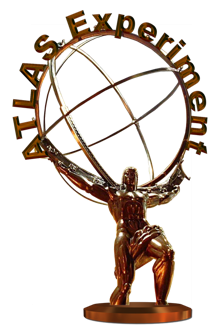 On behalf of  the ATLAS Collaboration
29th June 2010
QCD10 Conference
Introduction
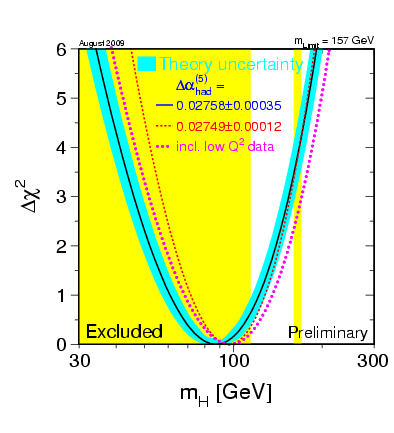 In the Standard Model the Higgs mechanism is responsible for giving masses to all other particles
Current limits (95% C.L.):
LEP direct searches
 mH > 114.4 GeV
Global fit to precision EW data (excludes direct search results)  
mH < 157 GeV
Latest Tevatron H->WW results
162< mH < 166 GeV excluded
The H->WW(*)->lνlν  decay mode gives strong sensitivity to a SM Higgs in the intermediate mass range of 130 < mH < 200 GeV
Present the sensitivity of the ATLAS detector in this channel for 200 pb-1 at a centre-of-mass energy √s = 10 TeV
29/06/10
QCD10
2
Signal and Backgrounds
Consider H->WW(*) production in range 130 < MH < 200 GeV
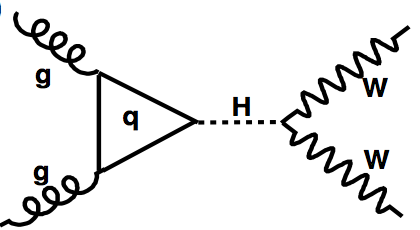 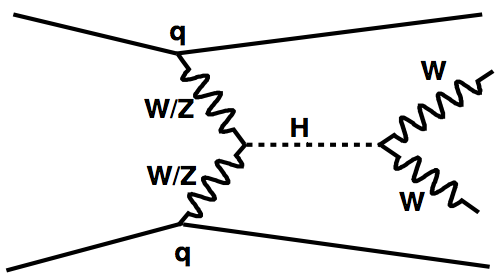 gluon Fusion
(ggF)
Vector Boson Fusion
(VBF)
Dominant
10-20%
Background Processes:
Continuum WW production
Dominates H + 0j analysis
tt and single top production
Dominates H + 2j analysis
W + jets production
Z/γ* + jets production 
WZ/ZZ production 
Many other samples used for cross-checks
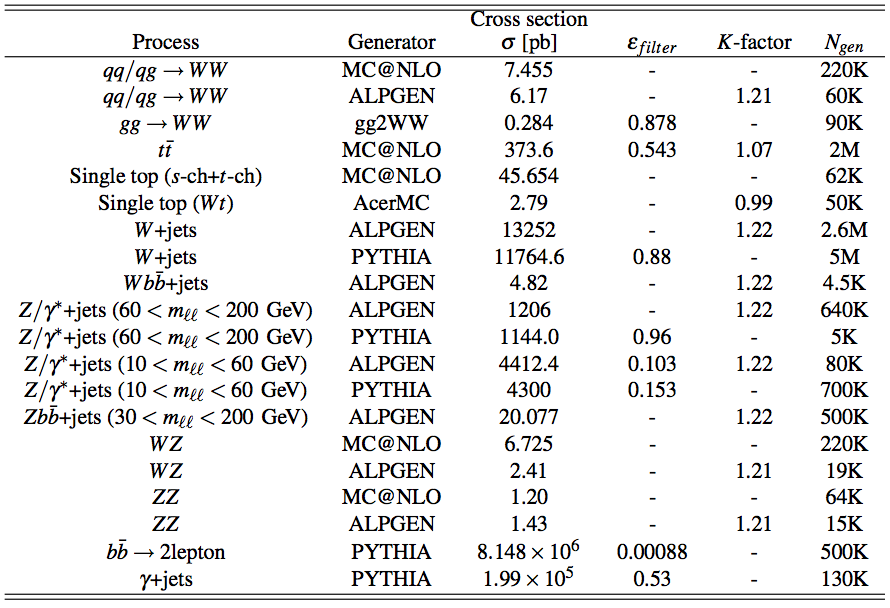 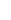 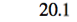 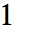 29/06/10
QCD10
3
Pre-Selection
Exactly 2 good oppositely-signed isolated leptons with Pt > 15 GeV  and |η| < 2.5
Invariant mass mll > 15 GeV  and inconsistent with Z boson 
Missing Et > 30 (40) GeV for eμ (ee/μμ) channel
Transverse mass of leptons and missing Et, mTllν > 30 GeV
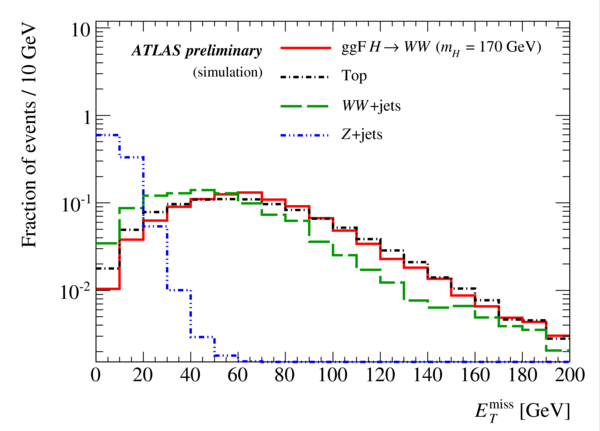 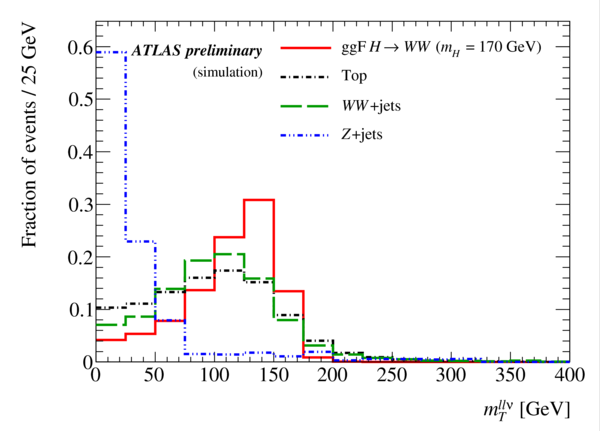 Perform separate analyses depending on jet multiplicity
These are labeled H + 0 jets, H + 1 jet and H + 2 jets in the following
29/06/10
QCD10
4
H + 0 Jet Analysis
Most of the ggF signal contains no high Pt hadronic activity
Vetoing jets allows to greatly suppresses top background
H + 0j Cuts
No jets with Ptjet > 20 GeV and |η| < 3
Transverse momentum of lepton pair Ptll > 30 GeV
Common topological cuts (applied to all analyses)
Invariant mass of lepton pair mll < 50 GeV (80 GeV for H + 2j)
Azimuthal  separation between leptons Δφll < 1.3 rad
Transverse mass
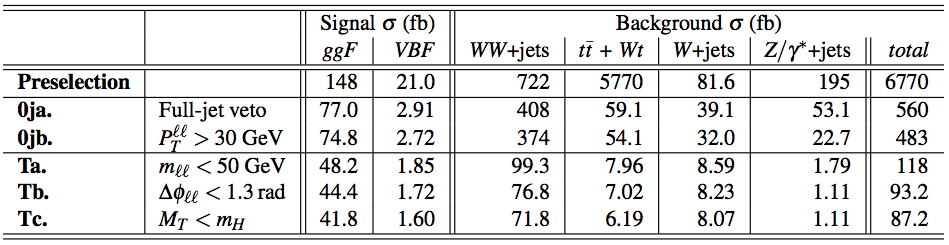 mH=170 GeV
29/06/10
QCD10
5
H + 0 Jet Analysis (2)
mH = 170 GeV
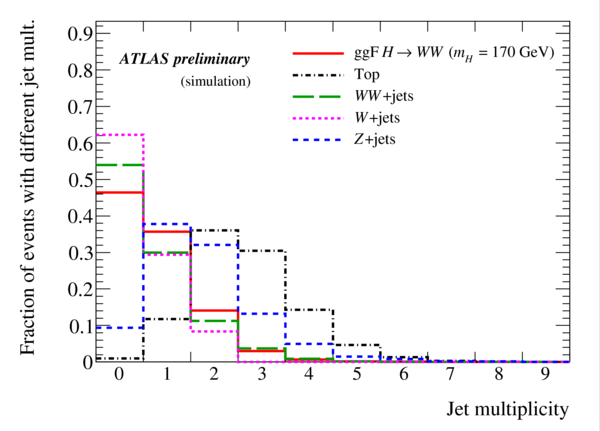 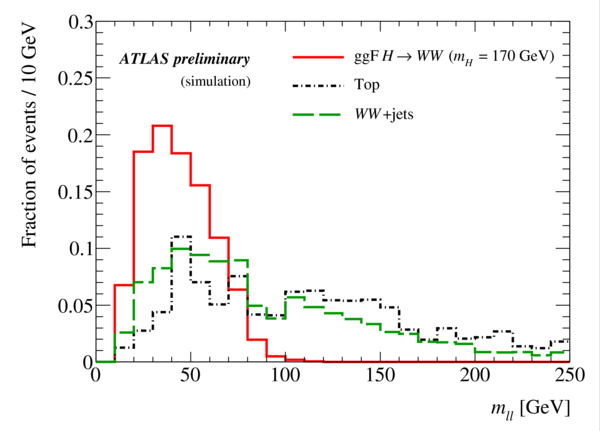 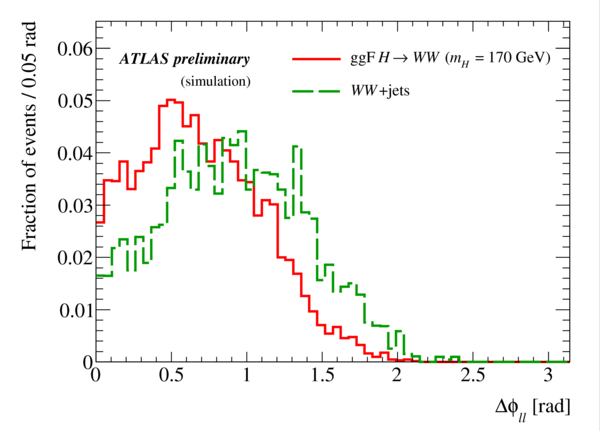 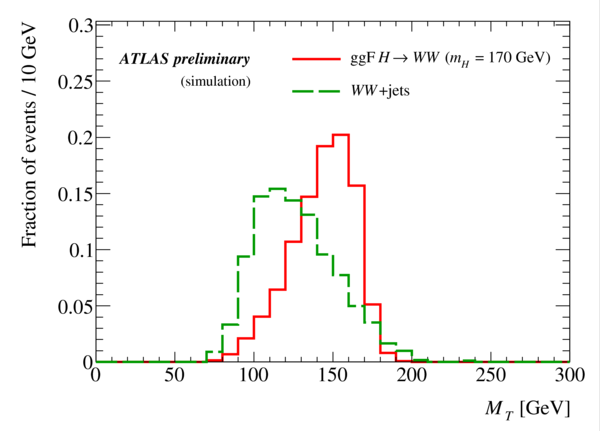 29/06/10
QCD10
6
H + 1 Jet Analysis
A significant fraction of the ggF signal contains a high Pt jet arising from QCD radiative corrections.  Require:
1 “tag” jet with Ptjet > 20 GeV and |η| < 3
Veto events where tag jet is identified as a b-jet 
Reconstruct explicit secondary vertex
Require signed L/σL> 5.7 (εb=60%)
                                                              30 GeV 
Reject events consistent with Z -> ττ
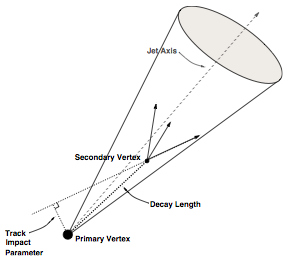 L/σL
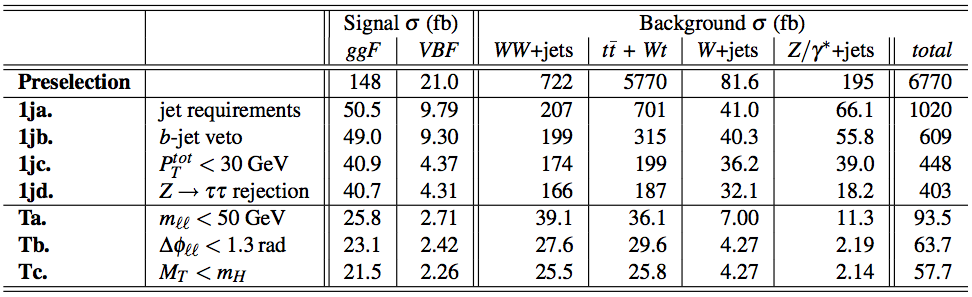 mH=170 GeV
29/06/10
QCD10
7
H + 1 Jet Analysis (2)
mH = 170 GeV
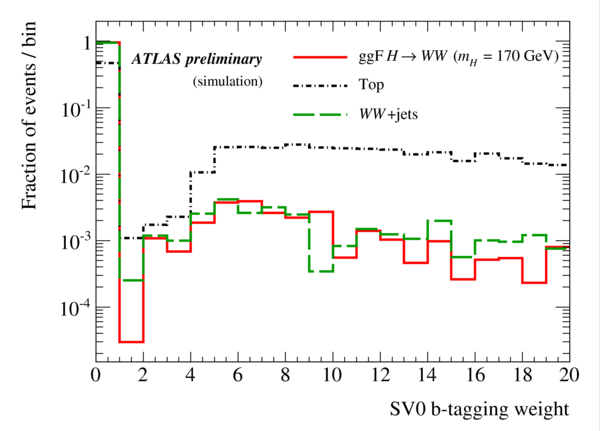 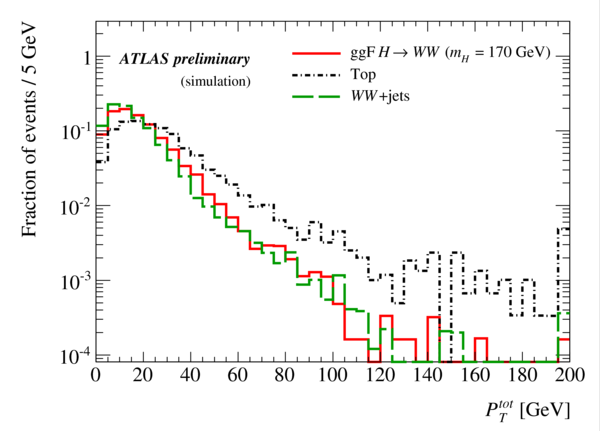 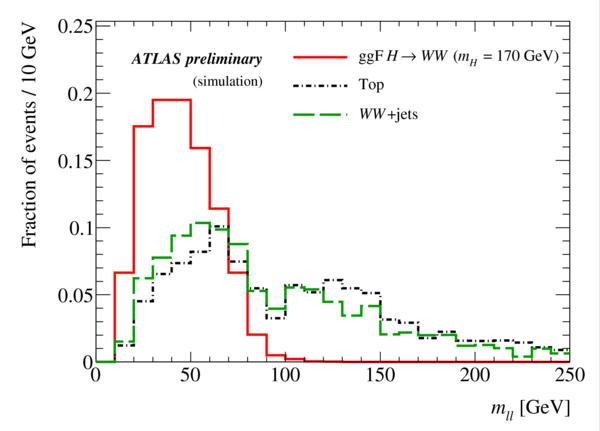 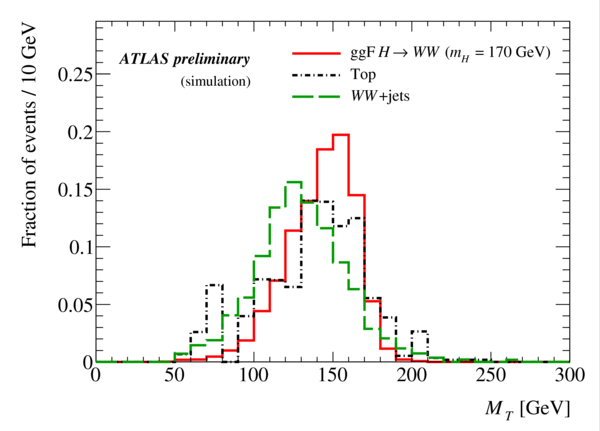 29/06/10
QCD10
8
H + 2 Jet Analysis
The VBF signal contains 2 “tag” jets.  Require:
2 “tag” jets with Ptjet > 20 GeV and |η| < 3, not identified as a b-jets
Tag jets in opposite hemispheres ηj1ηj2 < 0 with rapidity gap Δηjj > 3.8 
Transverse momentum of leading jet Ptj1 > 40 GeV
Dijet invariant mass mjj > 500 GeV	
                                                                            30 GeV
Reject events consistent with Z -> ττ
tag jet
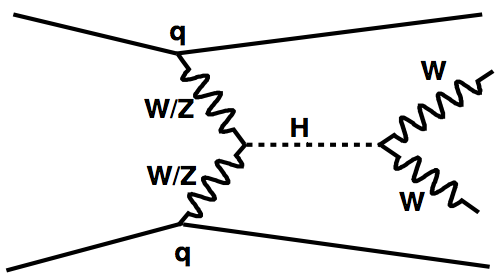 tag jet
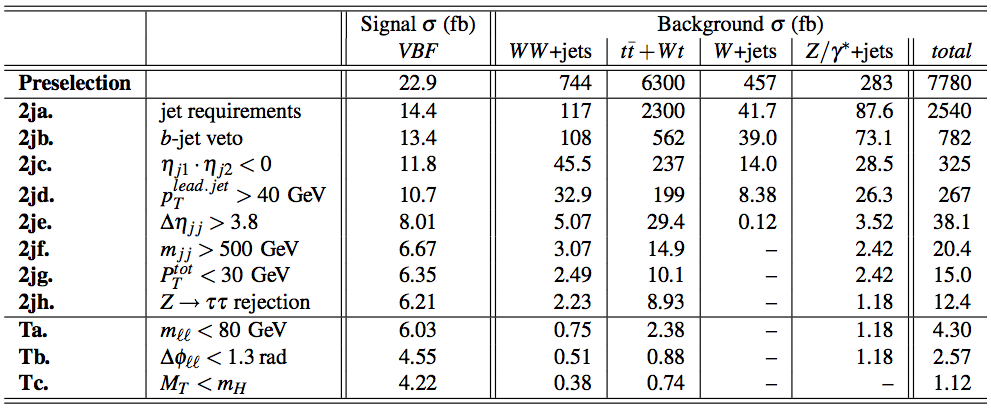 mH=170 GeV
29/06/10
QCD10
9
H + 2 Jet Analysis (2)
mH = 170 GeV
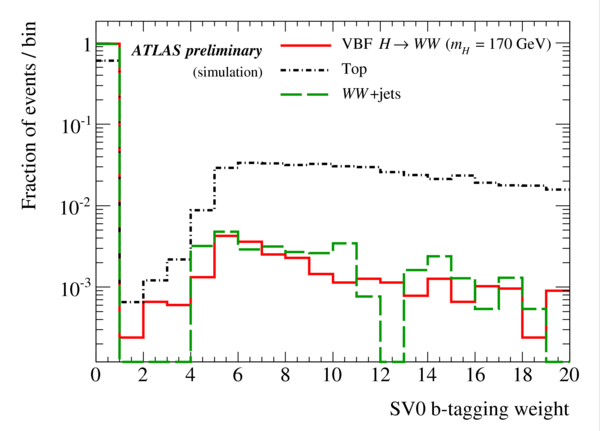 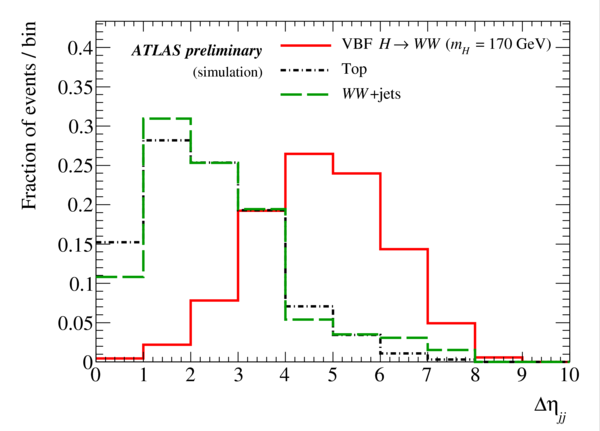 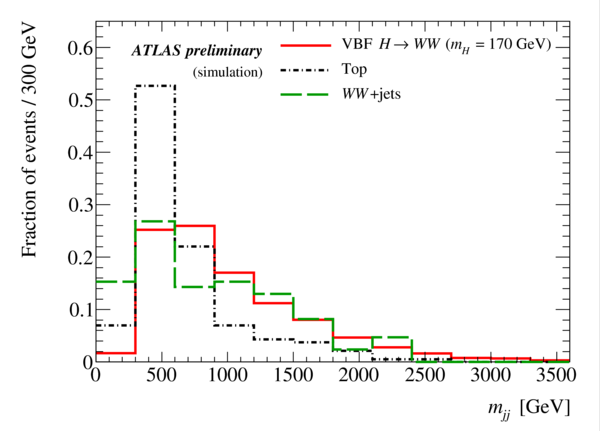 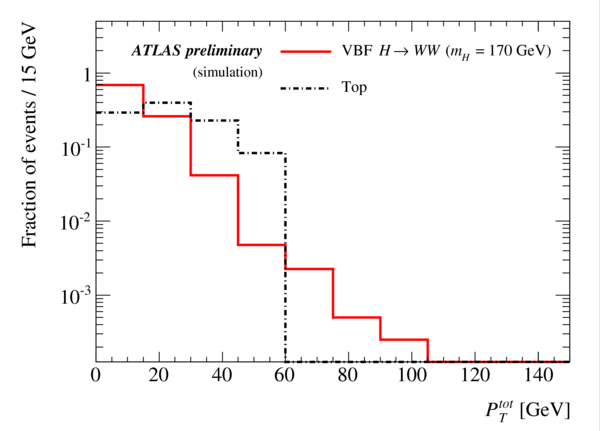 29/06/10
QCD10
10
Data-Driven Background Estimation
Reduce dependency on MC by estimating backgrounds from data whenever possible
Define control regions (C.R.) dominated by a single background and use to normalise the contribution in the signal region (S.R.)
Extract normalisation factors from data wherever possible
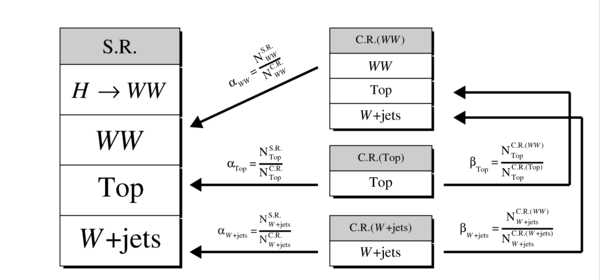 29/06/10
QCD10
11
W + Jets Background Estimation
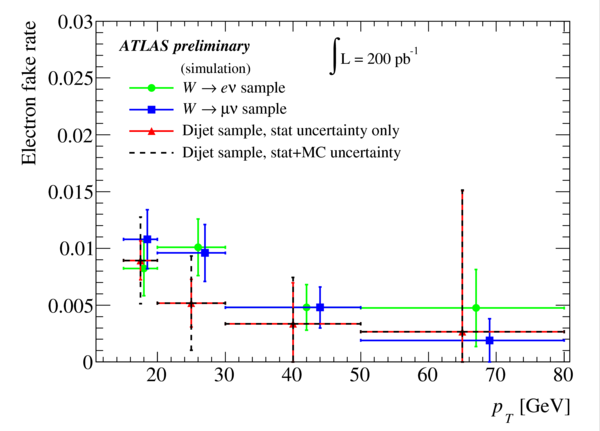 Loosen lepton selection to obtain a control region dominated by W+jets
Expect ≈ 100 events/channel in 200 pb-1
Define lepton fake rate as:

Can measure approximate lepton fake rate from data using dijet sample
Jet triggers provide dijet enriched sample
Veto events consistent with Z or W mass
Estimated number of reconstructed W+jets events in signal region (S.R.) is  


	where αW+jets is a scale factor derived from MC
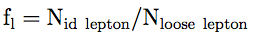 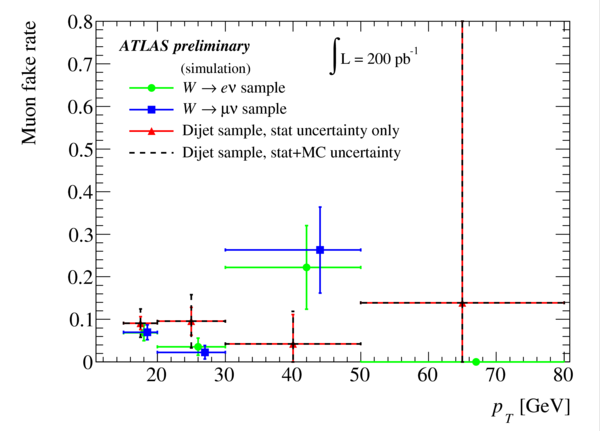 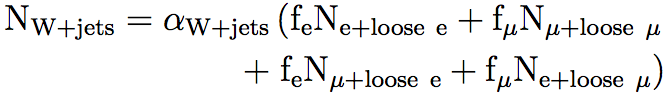 29/06/10
QCD10
12
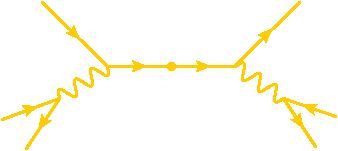 b
b
Top Background Estimation
t
t
W+
W-
q
l+
q’
ν
“Top-box” control region (H + 0 jets)
Select semi-leptonic tt events by requiring 1 lepton + ≥1 b-tagged jet
Full reconstruct event and require   both tops satisfy Mt > 150 GeV 
Expect ≈ 1000 events in 200 pb-1
Can estimate jet veto efficiency using lead jet not from W or b-tagged.0 events/channel in 200 pb-1
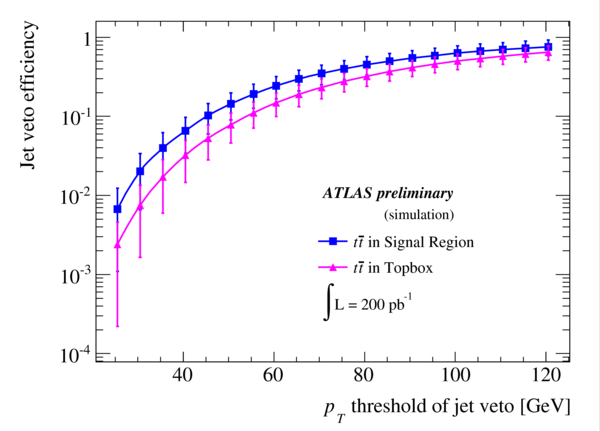 “b-tagged” control region (H + >0 jets)
Reverse b-jet veto, requiring jets are identified as b-jets + remove MT cut
In H + 2 jets, exclude signal by reversing Mll cut + loosen kinematic cuts
Almost pure top sample with up to ≈ 40 events/channel in 200 pb-1 
Measure events in control region from data and extrapolate to signal region using scale factor αtop: 
αtop related to b-tagging efficiency for b-tagged control region
29/06/10
QCD10
13
WW Background Estimation
“Reversed Δφ” control region (H + <2 jets)
Reverse dilepton azimuthal angle and invariant mass cuts
Apply additional Z veto in same-flavour channels
Expect up to ≈ 30 events/ channel in 200 pb-1 
Although dominated by WW this control region still contains significant tt and W + jets contamination
Correct for this by subtracting estimated tt and W + jets backgrounds, scaled to the reversed Δφ control region


“b-vetoed” control region (H + 2 jets)
For H +  2 jets tt contamination begins to dominate the reversed Δφ C.R. 
Instead select sample akin to b-tagged top control region but with the  b-tagging cut reversed to act as a veto
Still contains some tt contamination, which is corrected for as above
29/06/10
QCD10
14
Systematic Uncertainties
Uncertainties on background estimation scale factors from MC
Top/WW Monte Carlo Q2 scale
Vary renormalisation/factorisation scale by 1/4 (1/8) and 4 (8) for tt (WW)
Jet Energy Scale (JES) and Jet Energy Resolution (JER)
Scale Ejet coherently up/down by 7% for |η|<3.2 and 15% for |η|>3.2
Smear Ejet by Gaussian with width 0.45√E for |η|<3.2 and 0.63√E for |η|>3.2
10% uncertainty on b-tagging efficiency
Uncertainty due to limited Monte Carlo statistics 
Errors assumed to be uncorrelated between different H + n jet analyses
Signal uncertainties
1% lepton reconstruction efficiency uncertainty (correlated)
Jet Energy Scale uncertainty (uncorrelated)
6% for H + 0 jets and 6.3% for H + 1 jet
Theoretical uncertainty (uncorrelated)
4.5% for H + 0 jets and 2% for H + 1 jet
10% luminosity uncertainty (correlated)
29/06/10
QCD10
15
Exclusion Sensitivity @ 200 pb-1
Calculate a one-sided 95% confidence limit using a Maximum Likelihood Ratio technique
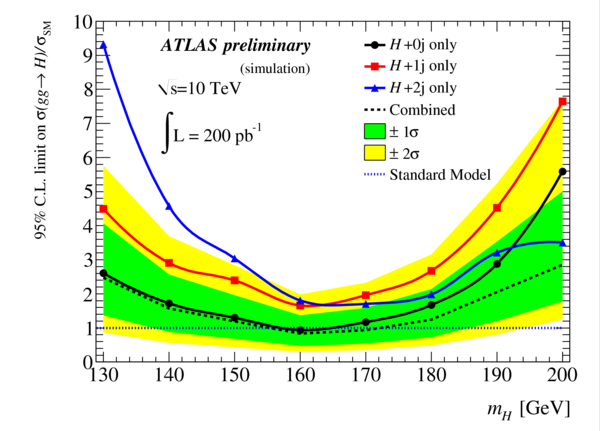 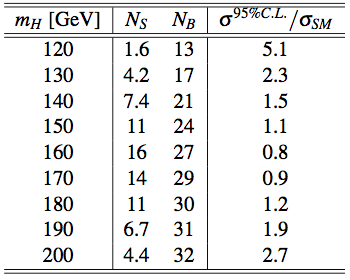 Combining the 3 analyses one can exclude a Higgs boson in the mass range 160-170 GeV with 200 pb-1 of data at √s = 10 TeV
29/06/10
QCD10
16
Discovery Potential Versus √s @ 1 fb-1
Discovery significance versus √s for 1 fb-1 of well understood data
Simplified analysis
Consider only eμ channel & scale signal significance by √2 to account for ee/μμ channels
Extrapolated to different √s using simple σ scaling
 
Intended only to give an indication of the relative sensitivity at various √s
With 1 fb-1 of data at √s ≈ 7 TeV could potentially see ≥3σ evidence for a Higgs boson if it has a mass of 160-170 GeV.
29/06/10
QCD10
17
Summary
Have presented the sensitivity of the ATLAS detector in the channel H->WW->lνlν with 200 pb-1 of data at √s = 10 TeV
Data-driven methods to estimate the main backgrounds as well as sources of systematic uncertainty have been considered

At √s = 10 TeV can start excluding masses in the range 160-170 GeV with 200 pb-1
At √s = 7 TeV, will obviously need more data

LHC plan is to deliver 1 fb-1 by the end of 2011
Should be possible to exclude significant mass range

Exciting times ahead …

For further details please see ATL-PHYS-PUB-2010-005
http://cdsweb.cern.ch/record/1270568
29/06/10
QCD10
18
Back-up Slides
29/06/10
QCD10
19
Signal Samples
ggF and VBF signals for various MH
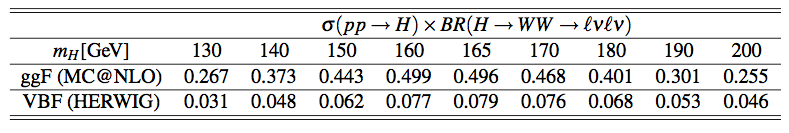 29/06/10
QCD10
20
W + Jets Background
Loose lepton criteria:
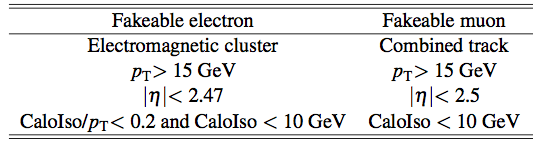 Systematics:
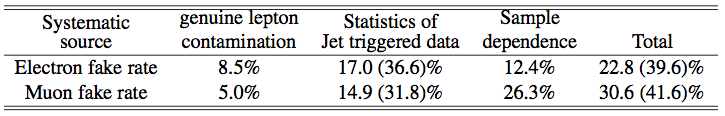 29/06/10
QCD10
21
Background Estimation: Statistics
Statistics of the main backgrounds in the various control regions
W + jets and tt control regions give rather pure samples 
WW control region still contaminated by other backgrounds, which need to be subtracted
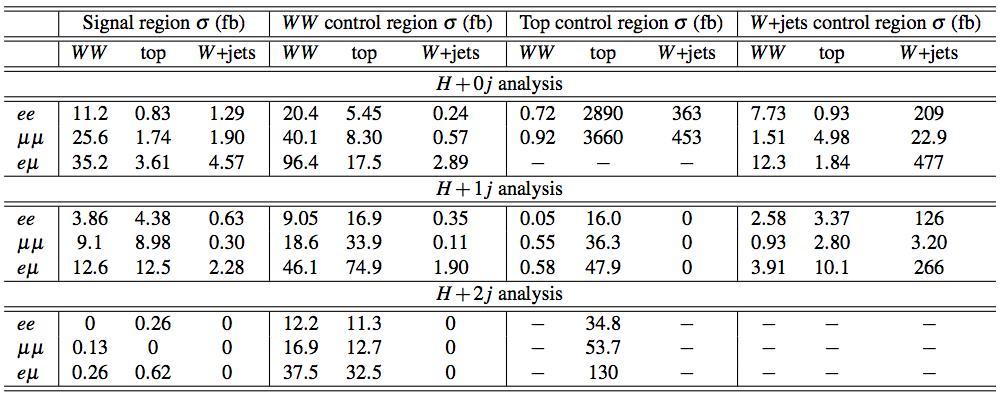 29/06/10
QCD10
22
Background Estimation: Scale Factors
Central values for extrapolation ratios
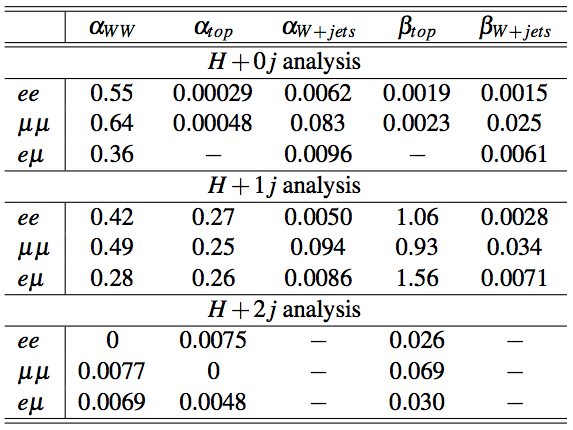 29/06/10
QCD10
23
Background Estimation: Systematics
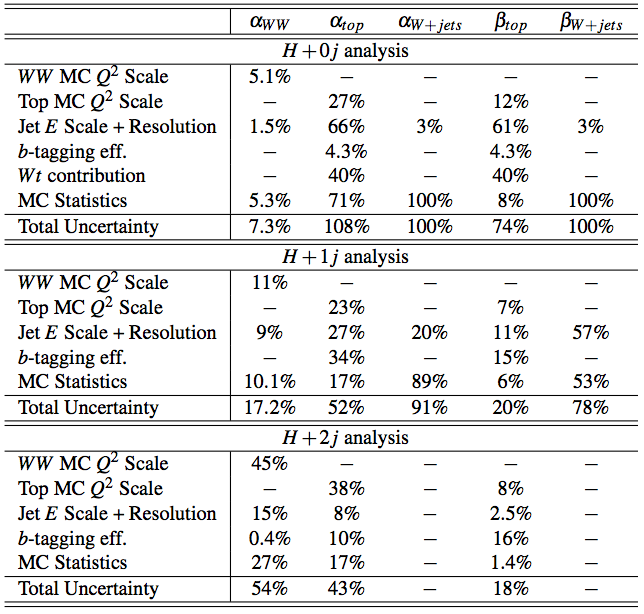 Systematic errors on extrapolation ratios
Uncertainties are assumed to be the same in all lepton final states
29/06/10
QCD10
24